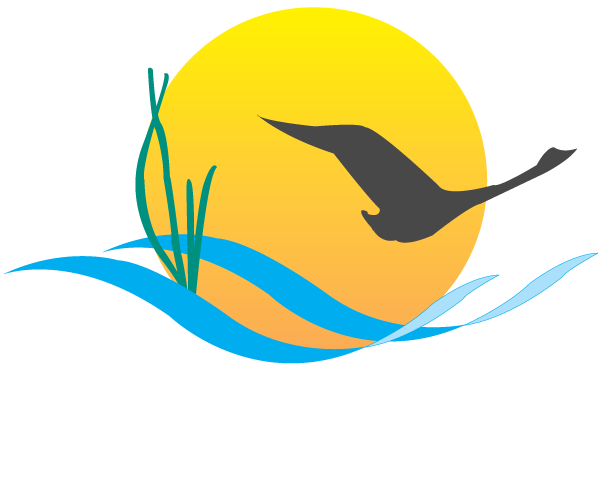 QUARTERLY PROGRESS MEETING – [MONTH] [YEAR]Chesapeake Bay Program
Name of Your Outcome
Presenter’s Name, 
Organization and 
Role in Relation to the Outcome
[Speaker Notes: Find photos on our Flickr site: https://www.flickr.com/photos/29388462@N06/sets/ 
You can also browse photos by category on our website: http://www.chesapeakebay.net/photos]
Through the Chesapeake Bay Watershed Agreement, the Chesapeake Bay Program has committed to…
Goal: (title ONLY)

Outcome: 
(language from Agreement)
Relevant Photo
[Speaker Notes: INSTRUCTIONS: 

Add the title of your goal and the language of your outcome from the 2014 Agreement (copy and paste).
Add a relevant photo (if it all fits). 
If desired, talking points could include more contextual information, e.g., the importance of the outcome and the historic trends that led to the establishment of the specific target.]
What is our Expected and Actual Progress?
[Speaker Notes: INSTRUCTIONS: Copy and paste the graph or chart you used to answer narrative analysis question #1. An editable graph has been included here to use if desired. Explain any gap(s) between our actual progress and our anticipated trajectory.

FROM NARRATIVE ANALYSIS (FOR YOUR REFERENCE ONLY):
“1. Are we, as a partnership, making progress at a rate that is necessary to achieve this outcome? Use a graph or chart to illustrate where feasible (replace the example provided with your illustration).”]
L
LearnWhat have we learned in the last two years?
[Speaker Notes: INSTRUCTIONS: This slide is a transition slide and does not need to be modified.]
Successes and Challenges
Summarize your answer to Narrative Analysis question #3.
[Speaker Notes: INSTRUCTIONS: This slide should briefly summarize your answer to narrative analysis question #3.

FROM NARRATIVE ANALYSIS (FOR YOUR REFERENCE ONLY):
“3. Based on the red/yellow/green analysis of the actions described in your logic and action plan, summarize what you have learned over the past two years of implementation.

Summarize overall (not per action) what you have learned about what worked and what didn’t work. For example, have you identified additional factors to consider or filled an information gap?”]
On the Horizon
Summarize your answer to Narrative Analysis question #2.
[Speaker Notes: INSTRUCTIONS: This slide should briefly summarize your answer to narrative analysis question #2. 

FROM NARRATIVE ANALYSIS (FOR YOUR REFERENCE ONLY): 
“2. Looking back over the last two or more years, describe any scientific (including the impacts of climate change), fiscal, and policy-related developments that impacted your progress or may influence your work over the next two years. Have these resulted in revised needs (e.g., less, more) to achieve the outcome?  

To the extent feasible, describe your needs using the SPURR thought model, i.e., Specific and actionable, Programmatic partner, Urgency of the needed action, Risk of not acting, Resources required.”]
A
AdaptHow does all of this impact our work?
[Speaker Notes: INSTRUCTIONS: This slide is a transition slide and does not need to be modified.]
Based on what we learned, we plan to …
Summarize your answer to the first part of Narrative Analysis question #4.
[Speaker Notes: INSTRUCTIONS: This slide should briefly summarize your answer to the first part of narrative analysis question #4. As a reminder, question four refers back to the first three questions in the Narrative Analysis. 

FROM NARRATIVE ANALYSIS (FOR YOUR REFERENCE ONLY):
“4. Based on what you have learned through this process and any new developments or considerations described in response to question #2, how will your work change over the next two years? 
Describe any adaptations that may be necessary to more efficiently achieve your outcome and explain how these changes might lead you to adjust your management strategy (if significant) or the actions described in column four of your logic and action plan. What new science, fiscal, and policy-related information, could be recommended or pursued over the next two years to maintain or, if needed, accelerate progress?”]
Equitable and inclusive restoration …
Summarize your answer to Narrative Analysis question #5.
What opportunities exist to work with historically underserved communities and ensure that meeting our outcomes benefits all residents of the Bay watershed?
[Speaker Notes: INSTRUCTIONS: This slide should briefly summarize your answer to narrative analysis question #5. 

FROM NARRATIVE ANALYSIS (FOR YOUR REFERENCE ONLY):
“5. What steps are you taking, or do you recommend, to ensure your actions and work will be equitably distributed and focused in geographic areas and communities that have been underserved in the past?]
H
HelpHow can the Management Board lead the Program to adapt?
[Speaker Notes: INSTRUCTIONS: This slide is a transition slide and does not need to be modified.]
Help Needed
Summarize your answer to the second part of Narrative Analysis question #4 and the impact of not meeting the identified need.
Are any gaps being unfulfilled? If so, why, and what is needed to fill that gap?
[Speaker Notes: INSTRUCTIONS: This slide should briefly summarize your answer to the second part of narrative analysis question #4.

FROM NARRATIVE ANALYSIS (FOR YOUR REFERENCE ONLY): 
“4. If we need to accelerate progress towards achieving our outcome, what steps are needed and, in particular, what specific actions or needs are beyond the ability of your group to meet and, therefore, you need the assistance of the Management Board to achieve?” 

Using the SPURR model described in question #2, describe needed steps and actions to fill gaps that remain and are necessary to accelerate progress. What is needed to fill that gap?]
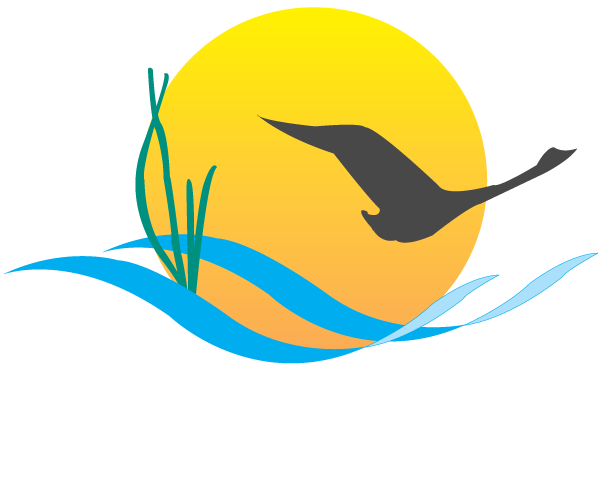 QUARTERLY PROGRESS MEETING Chesapeake Bay Program
Discussion
Presentation template by SlidesCarnival.
[Speaker Notes: [time for discussion at the end of the presentation, before the next outcome presentation]]